Figure 8. Hair density (bars filled with dots) and full skin thickness (bars with diagonal lines) in male (M) and ...
Hum Mol Genet, Volume 17, Issue 15, 1 August 2008, Pages 2357–2369, https://doi.org/10.1093/hmg/ddn136
The content of this slide may be subject to copyright: please see the slide notes for details.
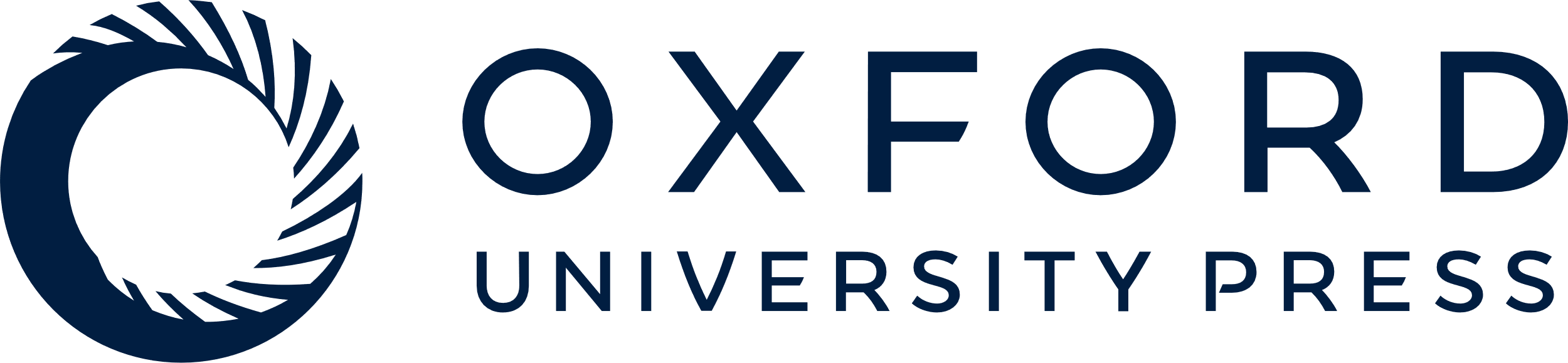 [Speaker Notes: Figure 8. Hair density (bars filled with dots) and full skin thickness (bars with diagonal lines) in male (M) and female (F) transgenic mice expressing progerin (K14-progerin), transgenic mice expressing wild-type human lamin A (K14-lamin A) and non-transgenic mice (WT) on Lmna−/−, Lmna+/− and Lmna+/+ backgrounds. Hair density and skin thickness were scored on a scale of 1 (lowest) to 5 (highest). Values are means ± SD for n = 5 to 6 mice. Lmna−/− mice expressing either progerin or wild-type lamin A or without a transgene had significantly decreased hair density and full-skin thickness compared to Lmna+/− and Lmna+/+ mice.


Unless provided in the caption above, the following copyright applies to the content of this slide: © The Author 2008. Published by Oxford University Press. All rights reserved. For Permissions, please email: journals.permissions@oxfordjournals.org]